AQA
AS Level
Computer Science
Paper 2
Binary arithmetic and the representation of fractions

Data representation
Objectives
Be able to add and multiply together two unsigned binary numbers
Convert between signed binary and decimal
Represent positive and negative numbers in two’s complement and specify the range of n bits
Perform subtraction using two’s complement
Understand how numbers with a fractional part can be represented in binary
Use fixed point binary form to represent a real number in a given number of bits
Arithmetic and comparison operators
All computer instructions are based on the fundamental arithmetic and comparison operators
What are these operators?
Binary addition
1 + 1 = 10?
Computers are built from combinations of electronics called logic gates
The most fundamental operation a computer processor performs is adding values
Binary values are input into the processor and the result is determined using logic circuits
Simple denary addition
The result of an addition can have a value and a carry when the result is too large for the number position it is in
Working right to left :
Add the Units
If Over 9, Carry Tens
Add Tens
1
1
9
+
1
7
=
3
6
Binary addition
The rules of binary addition are the same:
Three 1s occur during a carry operation
Adding binary values
This concept can be extended to binary values of more than one bit
1
1
1
Carry
1
0
1
0
1
+
1
1
1
=
1
1
1
0
0
Adding bytes
Computers work with a fixed number of bits at a time
This can cause problems
What problem will there be when adding the following bytes and storing the result in one byte?
Overflow error
When the result of an addition is too large for the number of bits the computer works with there will be an overflow error
9th Bit
Binary addition
Complete Worksheet 3, Task 1
Binary multiplication
Consider the process used to multiply decimal values:
Step 1: 1485 multiplied by 6
Step 2: 1485 multiplied by 40(or 4 with a zero at the end)
Step 3: Add the answers           from steps 1 and 2
Binary multiplication rules
Multiplying two bits results in the following values:






As with decimal, any value multiplied by 0, gives 0
Multiplying binary values
Consider the binary multiplication:
Step 1: 1010 multiplied by 1
Step 2: 1010 shifted and multiplied by 00
Step 3: 1010 shifted and multiplied by 100
(or 1010 with two zeros at the end)
Step 4: Add the answers from steps 1, 2 and 3
Binary multiplication
Complete Task 2 on Worksheet 3
Calculating range
Remember that the number of bits determines how many values can be represented in binary
How many binary values there can be if there are 4 bits used?
What is the highest and lowest values that can be represented?
0 … 2n - 1
Representing negative numbers
Negative values are most commonly represented using a method called two’s complement 
Similar to an analogue counter, turning the wheel back 1 will equal 9999



Turning back 1 from 00000000 is 11111111
11111111 is -1 in binary
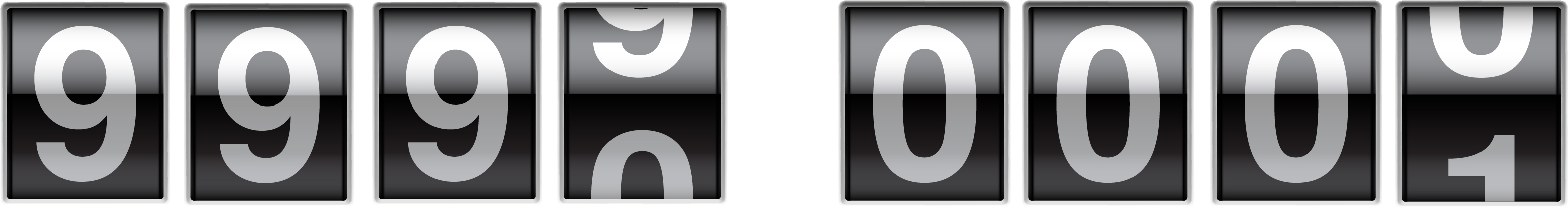 Two’s complement
The two’s complement of a signed binary value is found by flipping all of the bits and adding one
Signed binary representation
Find -7710 in two’s complement:
Find the positive value first:


Flip the bits:
And add 1:
Two’s complement range
Note that the number of values that can be represented is the same as for positive binary numbers
However, half the range of values now represents negative numbers
Maximum for 8 bits is 12710 which is 01111111 in binary
Minimum is -12810 which is 10000000 in binary
-(2(n-1)) … 2(n-1) - 1
What range of values can be represented in16 bits?
Subtraction with two’s complement
Two’s complement can be used to ensure subtraction will occur when adding negative values
The calculation 6510 - 4310 should produce the same result as 6510 + -4310 
This way we can always use addition when we want to subtract
Binary subtraction
Using two’s complement we can find 6510 + -4310
Ignore the carry bit
Answer is 2210
Two’s complement overflow
Where the result of the addition is too large to fit in the allocated number of bits, overflow will occur
This is the same as standard binary addition
If the result requires more bits than are available, the number will not be represented correctly
A ‘1’ in the left most bit indicates a negative number, therefore overflow occurs above 127 with 8 bits
Two’s complement
Complete Task 3, Worksheet 3
Binary fractions
The more bits we add to a binary value, the larger each new place value becomes
Using bits to the right of the units column (after a notional point) introduces fractional values
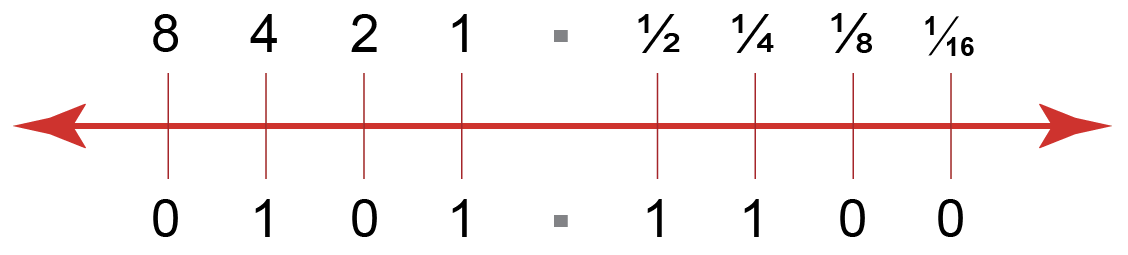 Fractional values
Fractional values are negative powers of 2
For example: 
2-2 is the same as ½2 or 0.2510
Fixed-point binary
A fixed-point binary value uses a specified number of bits where the placement of the binary point is fixed
For example, in an 8 bit fixed-point binary value, the binary point could be set between the fourth and fifth bits
Therefore 6.62510 as a fixed-point byte would be:




What effect does this have on accuracy and range?
Fixed point binary
Complete Task 4 on Worksheet 3
Plenary
The fundamental building block of processor operation is addition
Multiplication builds on this as the result of each place value multiplication is added together 
Negative values use two’s complement in order to be processed correctly without the need for additional processor logic circuits
Fixed point binary is one way of representing binary fractions